Применение метода координат
Решение задач
Угол между двумя прямыми
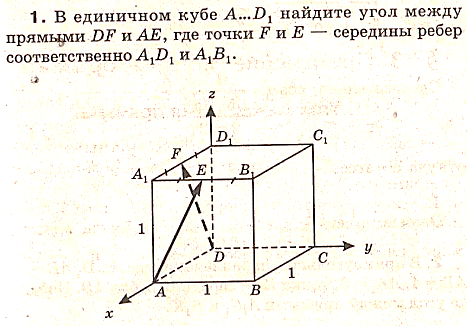 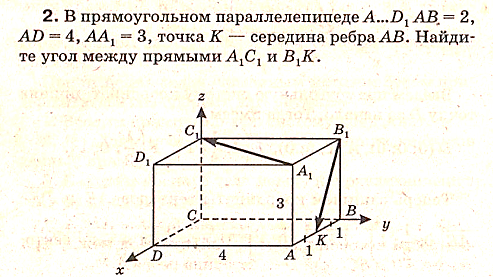 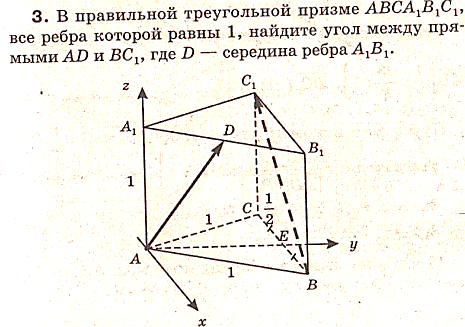 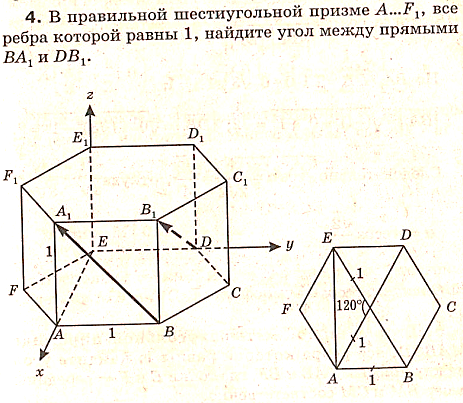 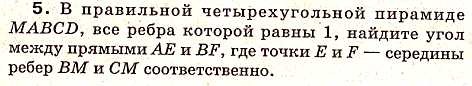 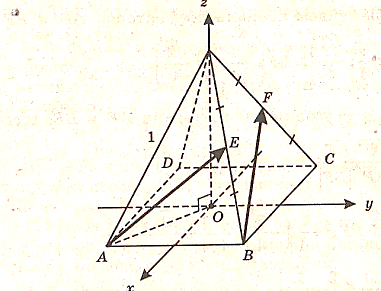 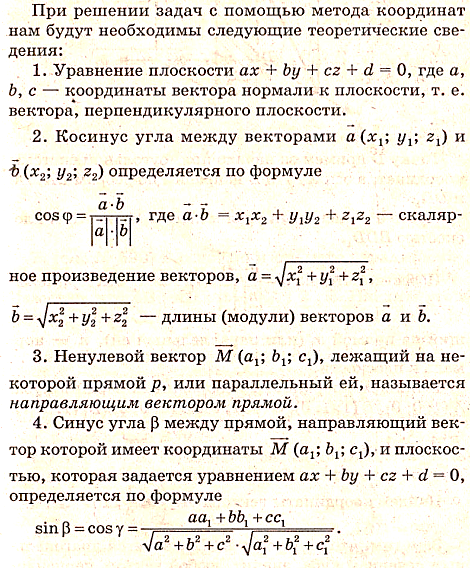 Угол между прямой и плоскостью
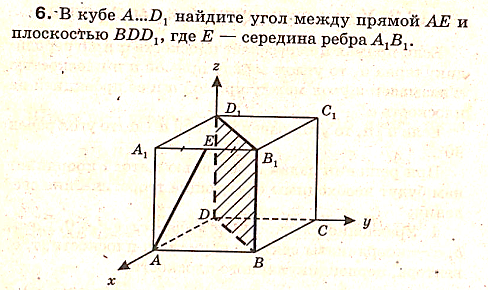 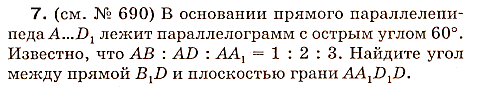 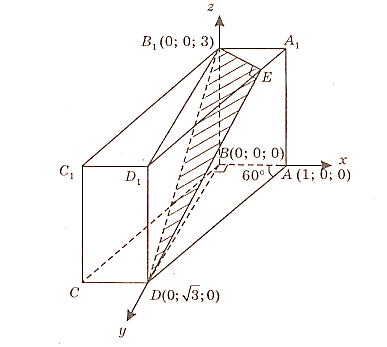 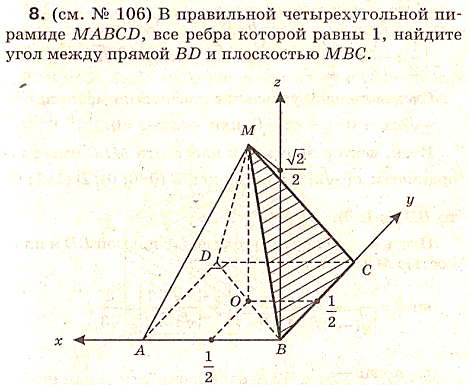 Угол между двумя плоскостями
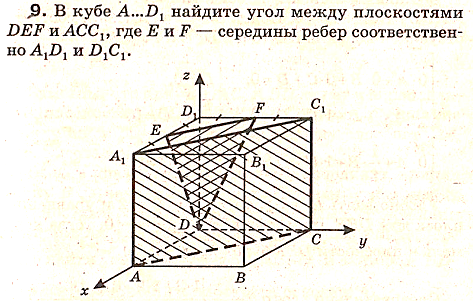 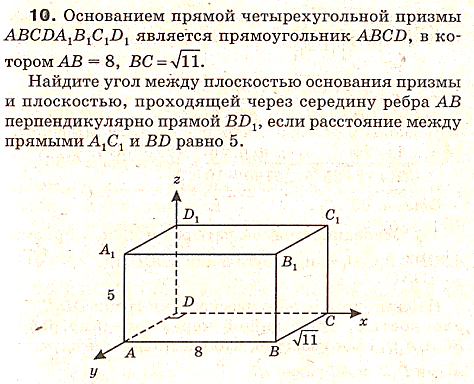 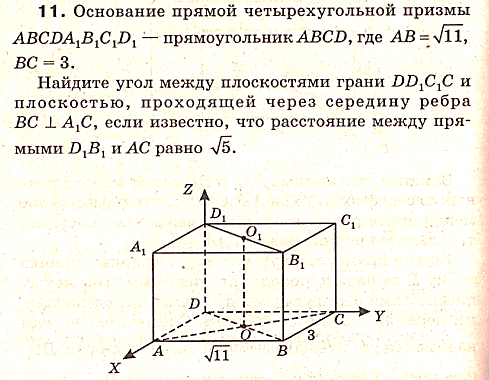 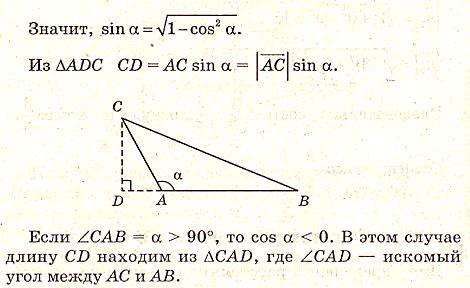 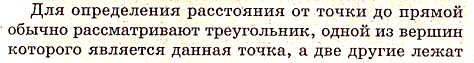 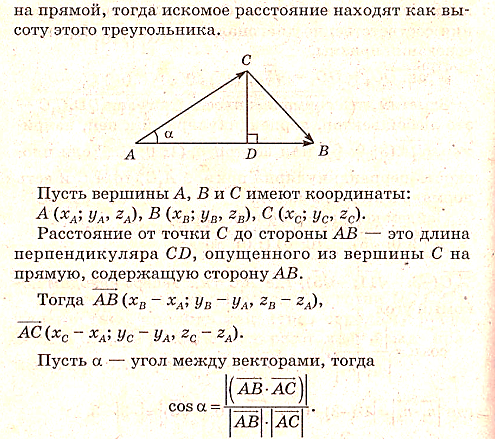 Расстояние от точки до прямой
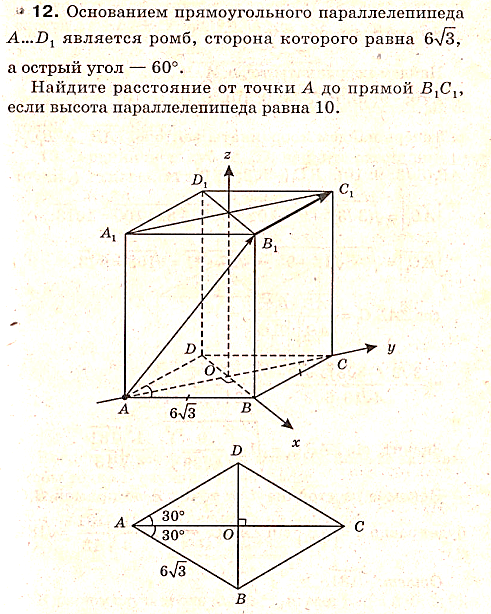 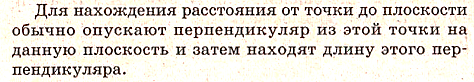 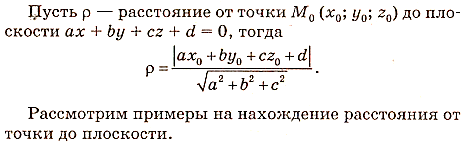 Расстояние от точки до плоскости
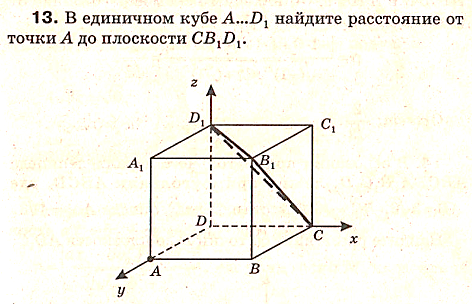 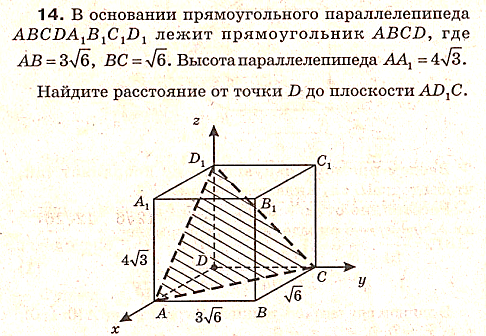 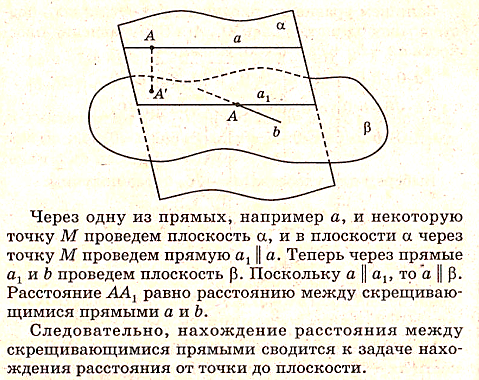 Расстояние между двумя прямыми
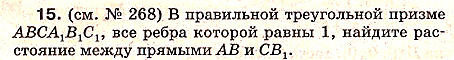 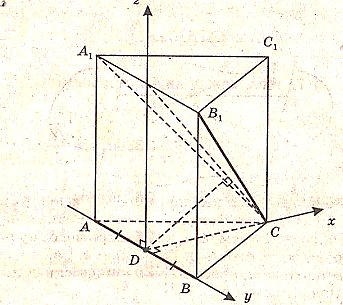